Some WTF?!? moments
A powerpoint by 
Lola Daisy May Taylor.   
Not.
(It’s uberdumb)
WTF?!?!
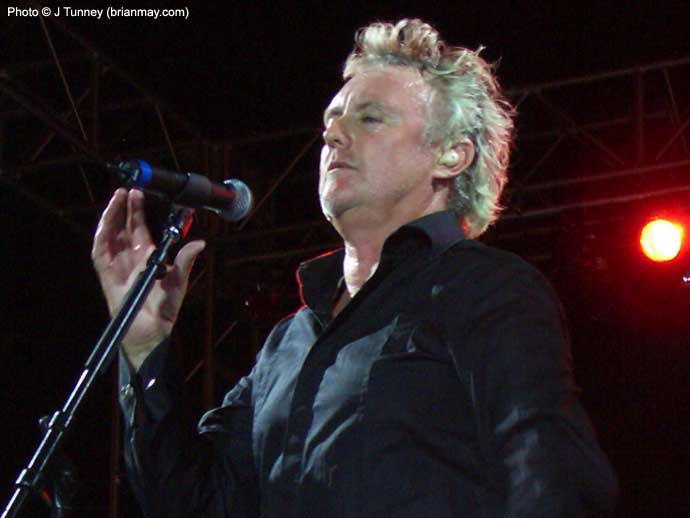 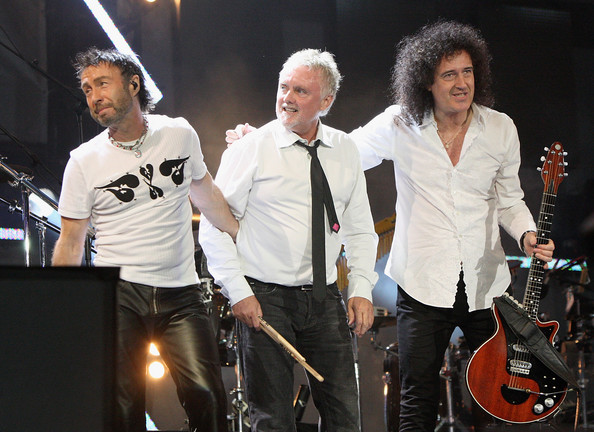 WTF? 
Who’s idea was it to hire him?
I’m gay!
Never mind, Roger. Just pretend he’s not there.
WTF?!? Why am I surrounded by ANITA STUFF?!?!
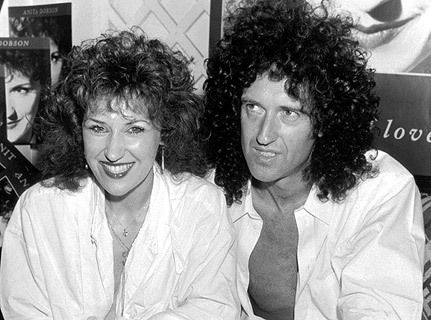 WTF?
Are those  incredibly mental children mine?
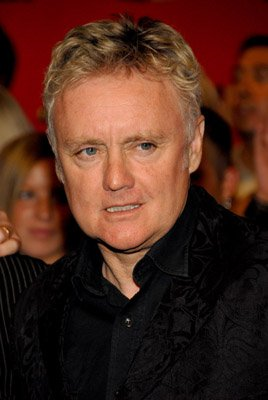 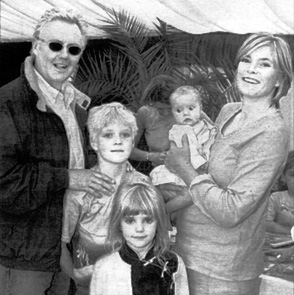 WTF?
I hope I’m not related to that ugly thing!
WTF? Why is everybody booing me?
BECAUSE YOU SUCK,  obviously!
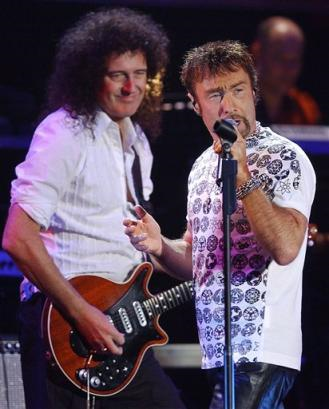 !
COOKIES!
WTF?
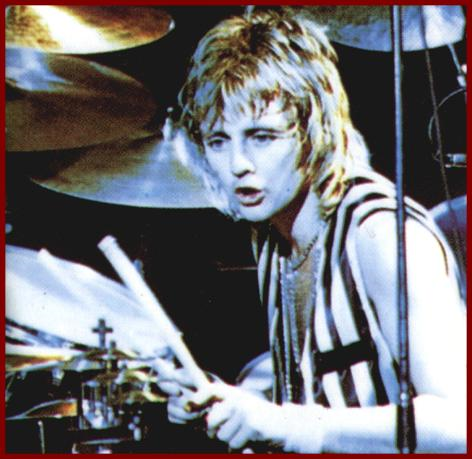 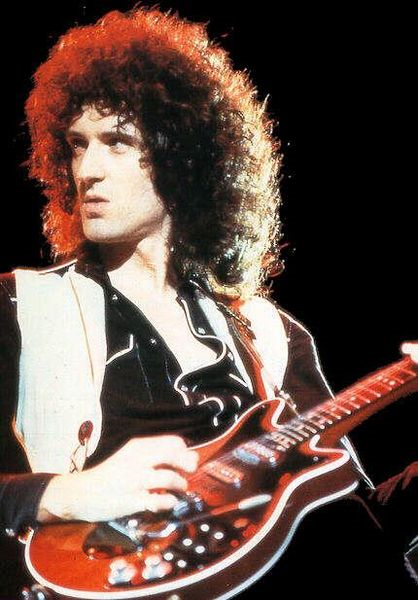 WTF? Where’d that come from?
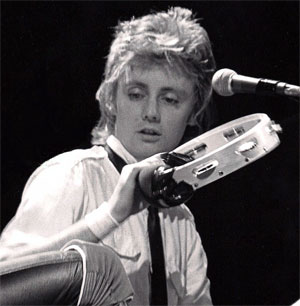